INTRODUCCIÓN A LA PROGRAMACIÓN ORIENTADA A OBJETOS
Objetos y Clases
Sonia Rueda 
Depto. de Ciencias e Ingeniería de la Computación
Universidad Nacional del Sur, Bahía Blanca
EN ESTA CLASE
Caso de Estudio: Cuenta Corriente Bancaria
El diseño de una clase
La implementación en Java
La verificación de una clase
Objetos, variables y referencias
Mensajes y métodos
Parámetros y resultados
Introducción a la Programación Orientada a Objetos
2
CASO DE ESTUDIO: CUENTA CORRIENTE
Un banco ofrece cajeros automáticos a través de los  cuales los clientes pueden realizar:
depósitos, 
extracciones y 
consultar el saldo de su cuenta corriente. 
En el momento que se crea una cuenta corriente se establece su código y el saldo se inicializa en 0.
También es posible crear una cuenta corriente estableciendo su código y saldo inicial. 
Una cuenta bancaria puede tener un saldo negativo hasta un máximo establecido por el banco. 
El código no se modifica, el saldo cambia con cada depósito o extracción.
Introducción a la Programación Orientada a Objetos
3
EL DISEÑO DE UNA CLASE
CtaCteBancaria
<<atributo de clase>>
maxDescubierto = 1000
<<atributos de instancia>>
codigo:entero
saldo:real
<<constructores>>
CtaCteBancaria(c:entero)
CtaCteBancaria(c:entero,s:float)
<<comandos>> 
depositar(mto:real)
extraer(mto:real):boolean 
<<consultas>>
obtenerCodigo():entero
obtenerSaldo():real
toString():String
Asegura codigo > 0  y saldo>=-maxDescubierto
CtaCteBancaria(c:entero)
Requiere c >0
CtaCteBancaria(c:entero,s:float)
Requiere c >0 y s >= 0
depositar(mto:real)
Requiere mto > 0
extraer(mto:real):boolean 
Requiere mto > 0
Si mto > saldo+maxDescubierto extraer retorna false y la extracción no se realiza
Introducción a la Programación Orientada a Objetos
4
LA IMPLEMENTACIÓN EN JAVA
class CtaCteBancaria{
//Asegura código > 0  y saldo >= -maxDescubierto
//Atributos de clase
private static final int maxDescubierto=1000;
//Atributos de Instancia
/*El código se establece al crear la cuenta corriente bancaria  y no cambia */
private int codigo;
private float saldo;
…
}
Las variables codigo y saldo son los atributos de instancia de la clase y pueden ser usados en cualquiera de los servicios provistos por la clase CtaCteBancaria.
Introducción a la Programación Orientada a Objetos
5
LA IMPLEMENTACIÓN EN JAVA
class CtaCteBancaria{
//Asegura código > 0  y saldo >= -maxDescubierto
//Atributos de clase
private static final int maxDescubierto=1000;
//Atributos de Instancia
/*El código se establece al crear la cuenta corriente bancaria  y no cambia */
private int codigo;
private float saldo;
…
}
Como se declaran privados, sus valores sólo pueden ser accedidos desde el exterior por los servicios públicos que brinda la clase.
Introducción a la Programación Orientada a Objetos
6
LA IMPLEMENTACIÓN EN JAVA
class CtaCteBancaria{
//Asegura código > 0  y saldo >= -maxDescubierto
//Atributos de clase
private static final int maxDescubierto=1000;
//Atributos de Instancia
/*El código se establece al crear la cuenta corriente bancaria  y no cambia */
private int codigo;
private float saldo;
…
}
La variable maxDescubierto es un atributo de clase, todos los objetos de la clase comparten un mismo valor.
Introducción a la Programación Orientada a Objetos
7
LA IMPLEMENTACIÓN EN JAVA
// Constructores
public CtaCteBancaria(int cod) {
	codigo = cod; saldo = 0;
}	
public CtaCteBancaria(int cod, float sal) {
	codigo = cod; saldo = sal;
}
…
}
La clase CtaCteBancaria no lee ni muestra datos, toda la entrada y salida la hacen las clases que usan a CtaCteBancaria.
Introducción a la Programación Orientada a Objetos
8
LA IMPLEMENTACIÓN EN JAVA
// Comandos
public void depositar(float mto){
//Requiere mto > 0
   saldo+=mto;
}
El comando depositar modifica el valor del atributo de instancia saldo.
Es responsabilidad de la clase que usa a CtaCteBancaria asegurar que mto > 0
Introducción a la Programación Orientada a Objetos
9
LA IMPLEMENTACIÓN EN JAVA
public boolean extraer(float mto){
/* Requiere mto>0. Si el mto es mayor a saldo+maxDescubierto retorna false y la extracción no se realiza */
  boolean puede = true;
  if (saldo+maxDescubierto >= mto)
    saldo=saldo-mto;
  else puede = false;
  return puede;
}
La variable local puede se crea cuando se inicia la ejecución del método y solo puede ser accedida en ese bloque de código.
Introducción a la Programación Orientada a Objetos
10
LA IMPLEMENTACIÓN EN JAVA
public boolean extraer(float mto){
/* Requiere mto>0. Si el mto es mayor a saldo+maxDescubierto retorna false y la extracción no se realiza */
  boolean puede = true;
  if (saldo+maxDescubierto >= mto)
    saldo=saldo-mto;
  else puede = false;
  return puede;
}
La variable mto es un parámetro formal. 
Cuando se inicia la ejecución del método se crea una nueva variable y se inicializa con el valor del parámetro real.
Introducción a la Programación Orientada a Objetos
11
LA IMPLEMENTACIÓN EN JAVA
public boolean extraer(float mto){
/*Requiere mto>0. Si el mto es mayor a saldo+maxDescubierto retorna false y la extracción no se realiza*/
  boolean puede = true;
  if (saldo+maxDescubierto >= mto)
    saldo=saldo-mto;
  else puede = false;
  return puede;
}
Al terminar la ejecución de extraer las variables puede y mto se destruyen.
Introducción a la Programación Orientada a Objetos
12
LA IMPLEMENTACIÓN EN JAVA
// Consultas	
public int obtenerCodigo(){
  return codigo;}	
public float obtenerSaldo(){
  return saldo;}
En cada consulta el tipo que precede al nombre del método es compatible con el tipo del resultado que retorna.
Introducción a la Programación Orientada a Objetos
13
LA IMPLEMENTACIÓN EN JAVA
public String toString(){
    return codigo+" "+saldo;
}
El nombre toString () es estandar para referirse a una consulta que retorna una cadena de caracteres cuyo valor es la concatenación de los valores de los atributos del objeto que recibe el mensaje.
String es una clase provista por Java. 
El operador + permite convertir valores de diferentes tipos elementales y concatenarlos.
Introducción a la Programación Orientada a Objetos
14
LA CLASE TESTER
La clase tester verifica que la clase cumple con sus responsabilidades y los servicios se comportan de acuerdo a la funcionalidad y las restricciones especificadas, para un conjunto de casos de prueba.
Los casos de prueba pueden ser:
Fijos.
Leídos de un archivo.
Ingresados por el usuario por consola o a través de una interfaz gráfica.
Generados al azar.
Introducción a la Programación Orientada a Objetos
15
LA CLASE TESTER
class testSaldos {
public static void main (String a[]){
  CtaCteBancaria c1,c2;
  int m=1000;
  c1 = new CtaCteBancaria(111,750);
  c2 = new CtaCteBancaria(112,500);
  c1.depositar(m);
  System.out.println(c1.toString());
…
}
}
El método main que inicia la ejecución
16
ALCANCE DE LAS VARIABLES
class CtaCteBancaria{
private static final int maxDescubierto=1000;
private int codigo;
private float saldo;
//Comandos
public void 
  depositar(float mto){
//Requiere mto > 0
   saldo+=mto;
}
}
class testSaldos {
public static void 
   main (String a[]){
  CtaCteBancaria c1,c2;
  int m=1000;
  c1 = new CtaCteBancaria(111,750);
  c2 = new CtaCteBancaria(112,500);
…
}
}
main puede acceder a las variables m, c1 y c2. 
depositar puede acceder a maxDescubierto,  codigo, saldo y mto.
17
OBJETOS, MENSAJES Y MÉTODOS
class testUnaCuenta {
//Verifica los servicios de la clase CtaCteBancaria
public static void main (String a[]){
  CtaCteBancaria cb = new CtaCteBancaria(123,600);
  …
Crea un objeto de software ligado a la variable cb de clase CtaCteBancaria.
18
OBJETOS, MENSAJES Y MÉTODOS
class testUnaCuenta {
//Verifica los servicios de la clase CtaCteBancaria
public static void main (String a[]){
  CtaCteBancaria cb = new CtaCteBancaria(123,600);
  cb.depositar(100);
  …
Envía el mensaje depositar al objeto ligado a la variable cb. 
El objeto ejecuta el método depositar  y el saldo se incrementa en 100.
19
OBJETOS, MENSAJES Y MÉTODOS
class testUnaCuenta {
//Verifica los servicios de la clase CtaCteBancaria
public static void main (String a[]){
  CtaCteBancaria cb = new CtaCteBancaria(123,600);
  cb.depositar(100);
  if(!cb.extraer(500))
      System.out.println("No pudo extraer "+500);
  …
Envía el mensaje extraer al objeto ligado a la variable cb con parámetro 500. 
El objeto ejecuta el método extraer y retorna un valor booleano.
20
OBJETOS, MENSAJES Y MÉTODOS
class testUnaCuenta {
//Verifica los servicios de la clase CtaCteBancaria
public static void main (String a[]){
  CtaCteBancaria cb = new CtaCteBancaria(123,600);
  cb.depositar(100);
  if(!cb.extraer(500))
      System.out.println("No pudo extraer "+500);
  if(!cb.extraer(1500))
      System.out.println("No pudo extraer "+1500);
  …
Envía el mensaje extraer al objeto ligado a la variable cb con parámetro 1500. 
El objeto ejecuta el método extraer y retorna un valor booleano.
21
OBJETOS, MENSAJES Y MÉTODOS
class testUnaCuenta {
//Verifica los servicios de la clase CtaCteBancaria
public static void main (String a[]){
  CtaCteBancaria cb = new CtaCteBancaria(123,600);
  cb.depositar(100);
  if(!cb.extraer(500))
      System.out.println("No pudo extraer "+500);
  if(!cb.extraer(1500))
      System.out.println("No pudo extraer "+1500);
  …
Si la condición es true, envía el mensaje println que muestra una cadena en consola.
22
OBJETOS, MENSAJES Y MÉTODOS
class testUnaCuenta {
//Verifica los servicios de la clase CtaCteBancaria
public static void main (String a[]){
  CtaCteBancaria cb = new CtaCteBancaria(123,600);
  cb.depositar(100);
  if(!cb.extraer(500))
      System.out.println("No pudo extraer "+500);
  if(!cb.extraer(1500))
      System.out.println("No pudo extraer "+1500); 
  System.out.println(cb.toString());
Envía el mensaje toString al objeto ligado a la variable cb. 
Muestra en consola la cadena de caracteres que retorna luego de que el objeto ejecuta el método toString de la clase CtaCteBancaria.
23
LA CONSOLA
class testCtaCteBancaria {
//Verifica los servicios de la clase CtaCteBancaria
public static void main (String a[]){
  CtaCteBancaria cb = new CtaCteBancaria(123,600);
  cb.depositar(100);
  if(!cb.extraer(500))
    System.out.println("No pudo extraer "+500);
  if(!cb.extraer(1500))
    System.out.println("No pudo extraer "+1500); 
  System.out.println(cb.toString());
}
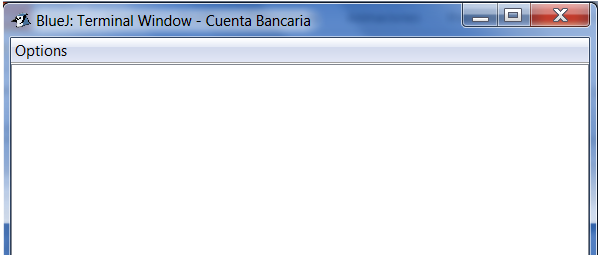 24
LA CONSOLA
class testCtaCteBancaria {
//Verifica los servicios de la clase CtaCteBancaria
public static void main (String a[]){
  CtaCteBancaria cb = new CtaCteBancaria(123,600);
  cb.depositar(100);
  if(!cb.extraer(500))
    System.out.println("No pudo extraer "+500);
  if(!cb.extraer(1500))
    System.out.println("No pudo extraer "+1500); 
  System.out.println(cb.toString());
}
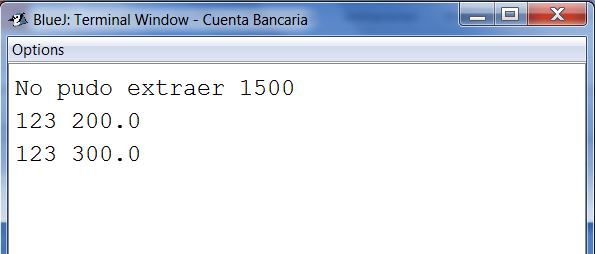 25
LA CONSOLA
class testCtaCteBancaria {
//Verifica los servicios de la clase CtaCteBancaria
public static void main (String a[]){
  CtaCteBancaria cb = new CtaCteBancaria(123,600);
  cb.depositar(100);
  if(!cb.extraer(500))
    System.out.println("No pudo extraer "+500);
  if(!cb.extraer(1500))
    System.out.println("No pudo extraer "+1500); 
  System.out.println(cb.toString());
}
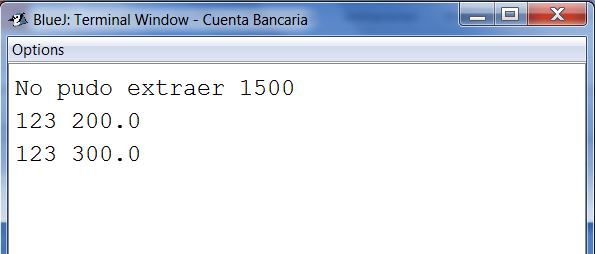 26
VARIABLES, OBJETOS y REFERENCIAS
La instrucción:
CtaCteBancaria cb = new CtaCteBancaria(123, 600);
Declara la variable cb.
Crea un objeto de clase CtaCteBancaria.
Liga el objeto a la variable.

La creación de un objeto provoca:
Reservar espacio en memoria para almacenar el estado interno del objeto.
Ejecutar constructor con dos parámetros.
Introducción a la Programación Orientada a Objetos
27
VARIABLES, OBJETOS y REFERENCIAS
La instrucción: 

Es equivalente al segmento:
CtaCteBancaria cb = new CtaCteBancaria(123, 600);
CtaCteBancaria cb;
cb = new CtaCteBancaria(123, 600);
Introducción a la Programación Orientada a Objetos
28
VARIABLES, OBJETOS y REFERENCIAS
La instrucción: 

Es equivalente al segmento:


Y se puede graficar a través de un diagrama de objetos:
CtaCteBancaria cb = new CtaCteBancaria(123, 600);
CtaCteBancaria cb;
cb = new CtaCteBancaria(123, 600);
cb
:CtaCteBancaria

codigo=123
saldo=600
Introducción a la Programación Orientada a Objetos
29
VARIABLES, OBJETOS y REFERENCIAS
El valor de la variable cb es una referencia a un objeto de clase CtaCteBancaria.
El estado interno del objeto almacena los valores de dos variables que corresponden a los atributos de instancia del objeto, determinados por su clase.
cb
:CtaCteBancaria

codigo=123
saldo=600
Introducción a la Programación Orientada a Objetos
30
VARIABLES, OBJETOS y REFERENCIAS
class testDosCuentas {
public static void main (String a[]){
 CtaCteBancaria cb1 = new CtaCteBancaria(123,600);   
 CtaCteBancaria cb2 = new CtaCteBancaria(124);    
 cb1.depositar(100);
…
}
// Constructores
public CtaCteBancaria(int cod) {
	codigo = cod; saldo = 0; }
	
public CtaCteBancaria(int cod, float sal) {
	codigo = cod; saldo = sal; }
…
}
31
VARIABLES, OBJETOS y REFERENCIAS
class testDosCuentas {
public static void main (String a[]){
 CtaCteBancaria cb1 = new CtaCteBancaria(123,600);   
 CtaCteBancaria cb2 = new CtaCteBancaria(124);    
 cb1.depositar(100);
…
}
// Constructores
public CtaCteBancaria(int cod) {
	codigo = cod; saldo = 0;}	

public CtaCteBancaria(int cod, float sal) {
	codigo = cod; saldo = sal; }
…
}
32
VARIABLES, OBJETOS y REFERENCIAS
class testDosCuentas {
public static void main (String a[]){
 CtaCteBancaria cb1 = new CtaCteBancaria(123,600);   
 CtaCteBancaria cb2 = new CtaCteBancaria(124);    
 cb1.depositar(100);
…
}
cb1
:CtaCteBancaria

codigo=123
saldo=600
El valor de la variable cb1 es una referencia a un objeto de clase CtaCteBancaria.
33
VARIABLES, OBJETOS y REFERENCIAS
class testDosCuentas {
public static void main (String a[]){
 CtaCteBancaria cb1 = new CtaCteBancaria(123,600);   
 CtaCteBancaria cb2 = new CtaCteBancaria(124);    
 cb1.depositar(100);
…
}
cb1
:CtaCteBancaria

codigo=123
saldo=600
cb2
:CtaCteBancaria

codigo=124
saldo=0
La estructura del estado interno de los objetos de clase CtaCteBancaria está conformada por las variables codigo y saldo.
34
ALTERNATIVAS DE DISEÑO
CtaCteBancaria
<<Atributos de clase>>
maxDescubierto = 1000
<<Atributos de instancia>>
codigo: entero
saldo: real
<<constructores>>
CtaCteBancaria(c:entero)
CtaCteBancaria(c:entero,s:float)
<<comandos>> 
depositar(mto:real)
extraer(mto:real)
<<consultas>>
puedeExtraer(mto:real):boolean
obtenerCodigo():entero
obtenerSaldo():entero
toString():String

Asegura codigo > 0 y Saldo >= -maxDescubierto
CtaCteBancaria(c:entero)
Requiere c >0
CtaCteBancaria(c:entero,s:float)
Requiere c >0 y s >= 0
depositar(mto:real)
Requiere mto > 0
extraer(mto:real)
requiere mto>0
puedeExtraer(mto) true
puedeExtraer(mto)
requiere mto>0
Retorna mto <= saldo+maxDescubierto
35
[Speaker Notes: Cambia la signatura del método, la clase y las responsabilidades. Esto impacta en la clase cliente. El cliente debe adaptarse a estos cambios y cambiar parte de su código.]
ALTERNATIVAS DE DISEÑO
public void extraer(float mto){
/*Requiere puedeExtraer(mto) true*/
  saldo=saldo-mto;
}
public boolean puedeExtraer(float mto){
/*Requiere mto>0. Retorna mto <= saldo+maxDescubierto */
  return mto <= saldo+maxDescubierto;
}
Introducción a la Programación Orientada a Objetos
36
ALCANCE DE LAS VARIABLES
class CtaCteBancaria{
private static final int maxDescubierto=1000;
private int codigo;
private float saldo;
//Comandos
public void 
  depositar(float mto){
//Requiere mto > 0
   saldo+=mto;
}
}
class testSaldos {
public static void 
   main (String a[]){
  CtaCteBancaria c1,c2;
  int m=0;
  c1 = new CtaCteBancaria(111,750);
  c2 = new CtaCteBancaria(112,500);
…
}
}
main puede acceder a las variables m, c1 y c2. 
depositar puede acceder a maxDescubierto,  codigo, saldo y mto.
37
ALTERNATIVAS DE DISEÑO
class testUnaCuenta {
//Verifica los servicios de la clase CtaCteBancaria
public static void main (String a[]){
  CtaCteBancaria cb = new CtaCteBancaria (123,600);
  cb.depositar(100);
  if(!cb.puedeExtraer(500))
    System.out.println("No pueda extraer "+500);
  else 
    cb.extraer(500);
  if(!cb.puedeExtraer(1500))
    System.out.println("No pueda extraer "+1500);
  else 
    cb.extraer(1500);  
  System.out.println (cb.toString()); }
}
En este diseño cada clase que usa a CtaCteBancaria asume la responsabilidad de controlar que sea posible extraer el monto, antes de enviar el mensaje extraer.
Introducción a la Programación Orientada a Objetos
38
LOS CAMBIOS EN LOS REQUERIMIENTOS
Un banco ofrece cajeros automáticos a través de los  cuales los clientes pueden realizar depósitos, extracciones y consultar el saldo de su cuenta corriente. 
En el momento que se crea una cuenta corriente se establece su código y el saldo se inicializa en 0. También es posible crear una cuenta corriente estableciendo su código y saldo inicial. Una cuenta bancaria puede tener un saldo negativo hasta un máximo establecido por el banco. 
El código no se modifica, el saldo cambia con cada depósito o extracción. La clase brinda servicios para determinar el código de la cuenta con menor saldo entre dos cuentas y cuál es la cuenta con menor saldo, entre dos cuentas.
Introducción a la Programación Orientada a Objetos
39
LOS CAMBIOS EN EL DISEÑO
CtaCteBancaria
<<Atributos de clase>>
maxDescubierto = 1000
<<Atributos de instancia>>
codigo: entero
saldo: real
<<constructores>>
CtaCteBancaria(c:entero)
CtaCteBancaria(c:entero,s:float)
<<comandos>> 
depositar(mto:real)
extraer(mto:real):boolean 
<<consultas>>
obtenerCodigo():entero
obtenerSaldo():entero
toString():String
mayorSaldo(cta:CtaCteBancaria):entero
cta_mayorSaldo(cta:CtaCteBancaria):CtaCteBancaria

Asegura codigo > 0 y Saldo >= -maxDescubierto
CtaCteBancaria(c:entero)
Requiere c >0
CtaCteBancaria(c:entero,s:float)
Requiere c >0 y s >= 0
depositar(mto:real)
Requiere mto > 0
extraer(mto:real)
Requiere 0 < mto <= saldo+maxDescubierto
40
LOS CAMBIOS EN LA IMPLEMENTACIÓN
public int mayorSaldo(CtaCteBancaria cta){
/*Retorna el código de la cuenta corriente bancaria que tiene mayor saldo. Requiere cta ligada*/




}
El método mayorSaldo recibe como parámetro a un objeto de clase CtaCteBancaria.
Introducción a la Programación Orientada a Objetos
41
LOS CAMBIOS EN LA IMPLEMENTACIÓN
public int mayorSaldo(CtaCteBancaria cta){
/*Retorna el código de la cuenta corriente bancaria que tiene mayor saldo. Requiere cta ligada*/
  if (saldo > cta.obtenerSaldo())
    return codigo  ;
  else 
    return cta.obtenerCodigo() ;
}
Compara el saldo del objeto que recibe el mensaje con el saldo del objeto recibido como parámetro.
Retorna el código de la cuenta con mayor saldo.
Introducción a la Programación Orientada a Objetos
42
LOS CAMBIOS EN LA IMPLEMENTACIÓN
public int mayorSaldo(CtaCteBancaria cta){
/*Retorna el código de la cuenta corriente bancaria que tiene mayor saldo. Requiere cta ligada*/
  if (saldo > cta.obtenerSaldo())
    return codigo  ;
  else 
    return cta.obtenerCodigo() ;
}
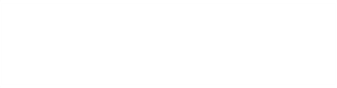 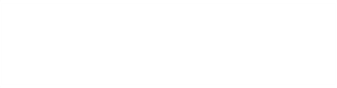 Tanto si la expresión lógica computa true o false, el resultado es un valor entero. 
El diseñador no indicó qué retorna si las cuentas tienen el mismo saldo, la decisión la tomó el programador.
Introducción a la Programación Orientada a Objetos
43
LOS CAMBIOS EN LA IMPLEMENTACIÓN
public int mayorSaldo(CtaCteBancaria cta){
/*Retorna el código de la cuenta corriente bancaria que tiene mayor saldo. Requiere cta ligada*/
  if (saldo > cta.obtenerSaldo())
    return codigo  ;
  else 
    return cta.obtenerCodigo() ;
}
El método tiene dos puntos de salida, aun así no se compromete la legibilidad del código.
Introducción a la Programación Orientada a Objetos
44
LOS CAMBIOS EN LA IMPLEMENTACIÓN
public int mayorSaldo(CtaCteBancaria cta){
/*Retorna el código de la cuenta corriente bancaria que tiene mayor saldo. Requiere cta ligada*/
  if (saldo > cta.obtenerSaldo())
    return codigo  ;
  else 
    return cta.obtenerCodigo() ;
}
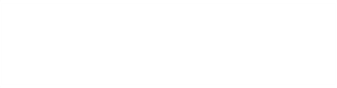 El método solo accede directamente a los atributos de instancia del objeto que recibe el mensaje.
Los atributos del objeto ligado a la variable cta son accedidios a través de los servicios provistos por su clase.
Introducción a la Programación Orientada a Objetos
45
LOS CAMBIOS EN LA IMPLEMENTACIÓN
public CtaCteBancaria cta_mayorSaldo(CtaCteBancaria cta){
/*Retorna la cuenta corriente bancaria que tiene mayor saldo. Requiere cta ligada*/




}
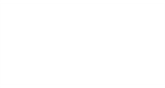 El resultado es un objeto de clase CtaCteBancaria, o mejor dicho, una referencia a un objeto de clase CtaCteBancaria.
Introducción a la Programación Orientada a Objetos
46
LOS CAMBIOS EN LA IMPLEMENTACIÓN
public CtaCteBancaria cta_mayorSaldo(CtaCteBancaria cta){
/*Retorna la cuenta corriente bancaria que tiene mayor saldo. Requiere cta ligada*/
  if (saldo > cta.obtenerSaldo())
    return this ;
  else 
    return cta ;
}
El condicional compara el saldo de la cuenta corriente que recibe el mensaje con el saldo de la cuenta corriente que se recibe como parámetro.
Introducción a la Programación Orientada a Objetos
47
LOS CAMBIOS EN LA IMPLEMENTACIÓN
public CtaCteBancaria cta_mayorSaldo(CtaCteBancaria cta){
/*Retorna la cuenta corriente bancaria que tiene mayor saldo. Requiere cta ligada*/
  if (saldo > cta.obtenerSaldo())
    return this ;
  else 
    return cta ;
}
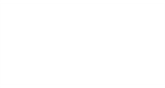 Cta_mayorSaldo retorna una referencia a un objeto de clase CtaCteBancaria.
La palabra reservada this permite nombrar al objeto que recibe el mensaje.
Introducción a la Programación Orientada a Objetos
48
LOS CAMBIOS EN LA CLASE TESTER
class testParametros {
public static void main (String a[]){
  CtaCteBancaria cb, sm;
  cb = new CtaCteBancaria(111,1000)
  sm = new CtaCteBancaria (112,500);
  int m = cb.mayorSaldo(sm);
  System.out.println("Codigo de la Cta Mayor Saldo"+ m);
 }
}
El cambio en la especificación de los requerimientos y en el diseño, obliga a modificar también la clase tester o crear una nueva, para verificar los nuevos servicios.
49
OBJETOS Y PARÁMETROS
int m = cb.mayorSaldo(sm);
Envía el mensaje mayorSaldo al objeto ligado a la variable cb. 
El parámetro real es una variable que referencia a un objeto de clase CtaCteBancaria. 
La consulta retorna un valor compatible con el tipo del resultado, que se asigna a la variable m.
50
OBJETOS Y PARÁMETROS
int m = cb.mayorSaldo(sm);
public int mayorSaldo(CtaCteBancaria cta){
/*Retorna el código de la cuenta corriente bancaria que tiene mayor saldo. Requiere cta ligada*/
  if (saldo > cta.obtenerSaldo())
    return codigo;
  else 
    return cta.obtenerCodigo();
}
El método mayorSaldo recibe como parámetro a un objeto de clase CtaCteBancaria y retorna un entero.
51
OBJETOS, PARÁMETROS Y RESULTADOS
CtaCteBancaria cm = cb.cta_mayorSaldo(sm);
Envía el mensaje cta_mayorSaldo al objeto ligado a la variable cb. 
El parámetro actual es una variable que referencia a un objeto de clase CtaCteBancaria. 
La consulta retorna una referencia a un objeto de clase CtaCteBancaria.
52
OBJETOS, PARÁMETROS Y RESULTADOS
CtaCteBancaria cm = cb.cta_mayorSaldo(sm);
Si el objeto ligado al parámetro tiene mayor saldo, el resultado que debe retornar es justamente la referencia a este objeto. 
Si el objeto que recibe el mensaje tiene mayor saldo, el resultado que debe retornar es la referencia a este objeto.
53
OBJETOS, PARÁMETROS Y RESULTADOS
CtaCteBancaria cm = cb.cta_mayorSaldo(sm);
public CtaCteBancaria cta_mayorSaldo(CtaCteBancaria cta){
/*Retorna la cuenta corriente bancaria que tiene mayor saldo. Requiere cta ligada*/
  if (saldo > cta.obtenerSaldo())
    return this;
  else 
    return cta;
}
El valor del parámetro real sm, declarado como variable local en la clase tester, se asigna al parámetro formal cta, que solo es visible cta_mayorSaldo.
54
OBJETOS, PARÁMETROS Y RESULTADOS
public CtaCteBancaria cta_mayorSaldo(CtaCteBancaria cta ){
/*Retorna la cuenta corriente bancaria que tiene mayor saldo. Requiere cta ligada*/
  if (saldo > cta.obtenerSaldo())
    return this;
  else 
    return cta;
}
La variable cta solo es visible y puede ser usada durante la ejecución de cta_mayorSaldo. Cuando el método termina, la variable se destruye.
55
OBJETOS, PARÁMETROS Y RESULTADOS
System.out.println (cm.toString());
Envía el mensaje toString al objeto ligado a la variable cm. 
La variable cm está ligada al objeto que retornó como resultado en respuesta al mensaje cta_mayorSaldo enviado en la instrucción anterior. 
El método toString retorna la concatenación de los valores de los atributos del objeto ligado a la variable cm.
Introducción a la Programación Orientada a Objetos
56
IDENTIDAD, IGUALDAD Y EQUIVALENCIA
Cada objeto de software tiene una identidad, una propiedad que lo distingue de los demás. 
La referencia a un objeto puede ser usada como propiedad para identificarlo. 
Si dos variables son iguales, mantienen una misma referencia, entonces están ligadas a un mismo objeto.
Cuando dos objetos mantienen el mismo estado interno, decimos que son equivalentes, aun cuando tienen diferente identidad.
Introducción a la Programación Orientada a Objetos
57
IDENTIDAD, IGUALDAD Y EQUIVALENCIA
class testReferencias {
public static void main (String a[]){
  boolean ig1,ig2,ig3;
  CtaCteBancaria c1,c2,c3,c4,c5;
  c1 = new CtaCteBancaria(111,750);
  c2 = new CtaCteBancaria(112,500);
  c3 = c1.cta_mayorSaldo(c2);
  c4 =  c1;
  c5 = new CtaCteBancaria(111,750);
  ig1 = c1 == c3;
  ig2 = c1 == c4;
  ig3 = c1 == c5;
}
}
58
IDENTIDAD, IGUALDAD Y EQUIVALENCIA
:CtaCteBancaria

codigo=111
saldo=750
:CtaCteBancaria

codigo=112
saldo=500
c1
c2
cta
c3
:CtaCteBancaria

codigo=111
saldo=750
c5
c4
ig1 = c1 == c3;
ig2 = c1 == c4;
ig3 = c1 == c5;
El operador relacional == compara referencias.
59
IDENTIDAD, IGUALDAD Y EQUIVALENCIA
class testEstadoInterno {
public static void main (String a[]){
  CtaCteBancaria c1,c2;
  c1 = new CtaCteBancaria(111,750);
  c2 = new CtaCteBancaria(111,750);
  if(c1.obtenerCodigo()==c2.obtenerCodigo() &&  	 c1.obtenerSaldo()==c2.obtenerSaldo ())
    System.out.println(“Igual Estado Interno”);
}
}
El operador relacional  == compara valores de variables elementales.
60
IDENTIDAD, IGUALDAD Y EQUIVALENCIA
Dos objetos que tienen el mismo estado interno son equivalentes.
:CtaCteBancaria

codigo=111
saldo=750
c1
c2
:CtaCteBancaria

codigo=111
saldo=750
61
EN LA PRÓXIMA CLASE
Asumiremos que
Pueden implementar en Java una clase con atributos de tipo elemental, partiendo de un diagrama que incluye atributos de clase y de instancia, constructores, comandos y consultas.
Pueden verificar los servicios provistos por una clase para un conjunto de casos de prueba fijos o leídos por consola. 
Han completado el práctico 2 y comenzado el 3
Introducción a la Programación Orientada a Objetos
62